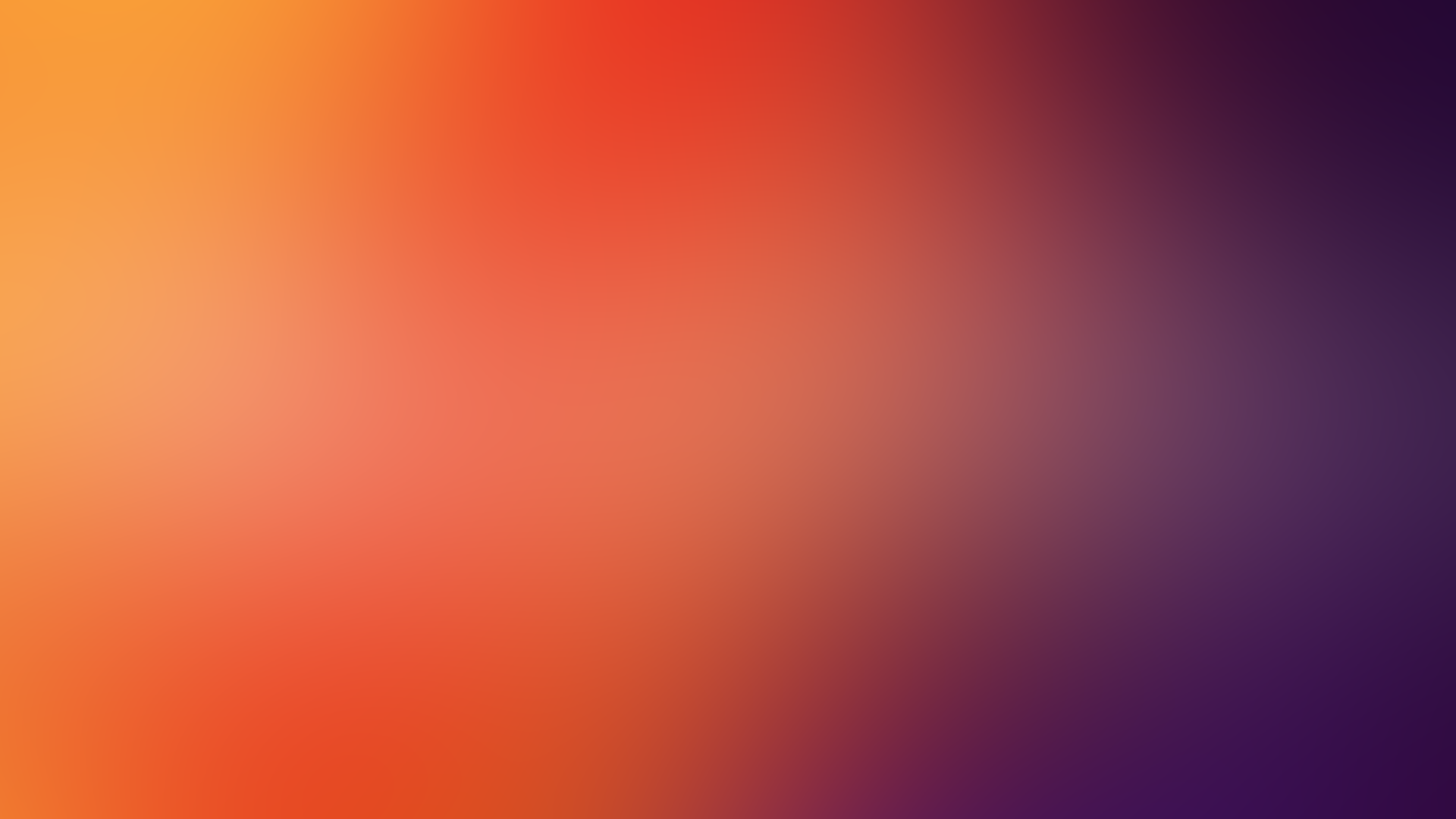 LOCAL TECH HERO’S JOURNEY - PowerPoint Template
A customizable storytelling template inspired by the Waihiko Hero's Journey
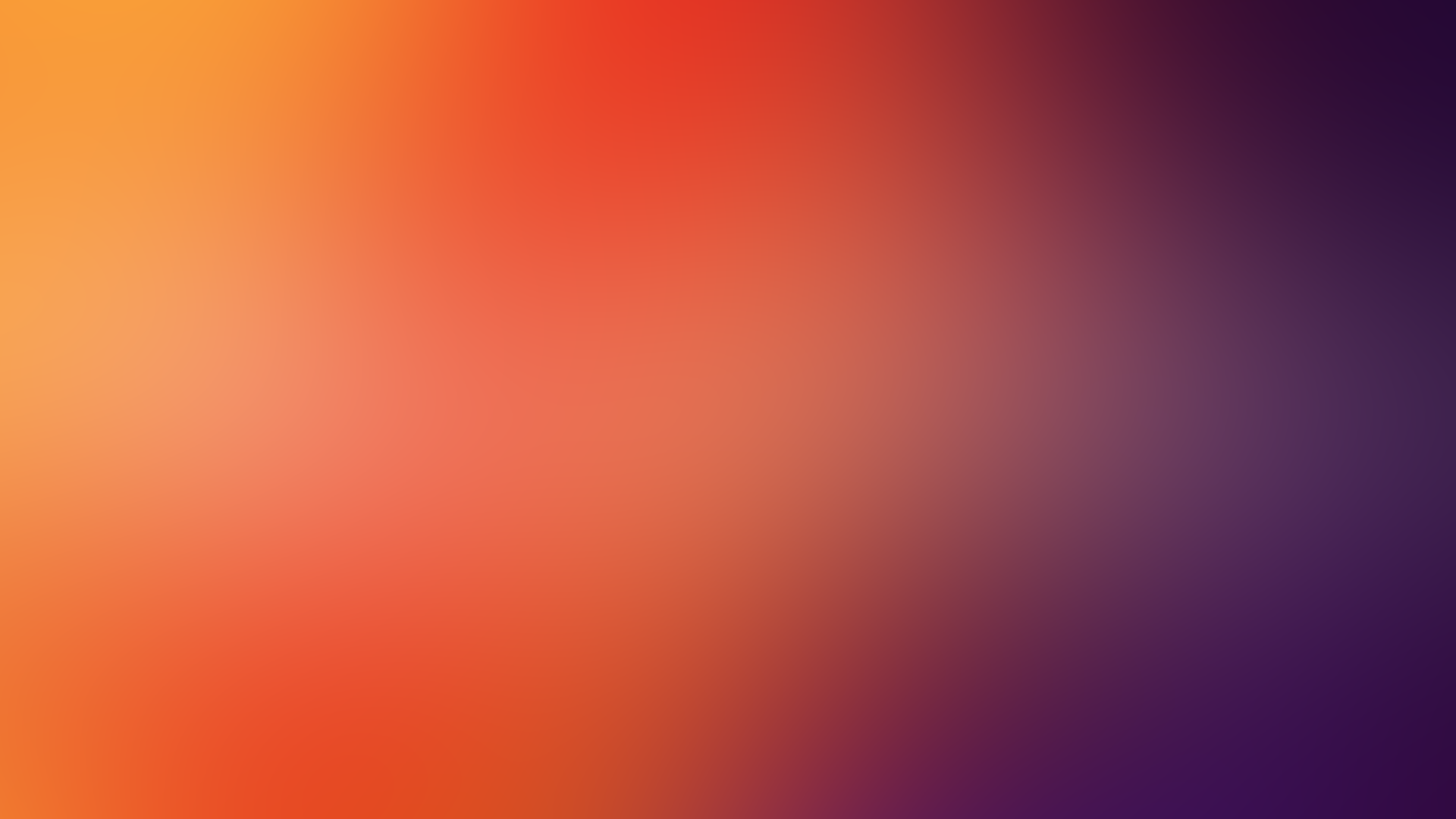 Introduction Slide
Welcome to the Local Tech Hero's Journey PowerPoint Template! This template is designed to help you tell the inspiring story of a tech hero from your community, following the classic Hero's Journey structure. The template features placeholders for key elements of the story, such as the hero's background, challenges, achievements, and impact on their community. To customize this template for your own tech hero story, follow these simple instructions:
Replace the text placeholders: Each slide contains placeholders with a description of the information needed (e.g., [hero's hometown]). Simply click on the placeholder text and replace it with the relevant information about your tech hero.

Add images, icons, or illustrations: Enhance the visual appeal of your presentation by including relevant images or illustrations that showcase the hero's journey. You can delete the placeholder images and add your own by clicking on "Insert" in the top menu, then selecting "Pictures" or "Icons.“

Customize the design: You can change the color scheme, fonts, or slide layouts to better suit your tech hero's story. To do this, go to the "Design" tab in the top menu and explore the options available.

Save your customized presentation: Once you've completed all the necessary changes, be sure to save your presentation as a new PowerPoint file (.pptx) to avoid overwriting the original template.
We hope this template helps you create an engaging and inspiring presentation that highlights the incredible achievements of your local tech hero. Good luck, and happy storytelling!
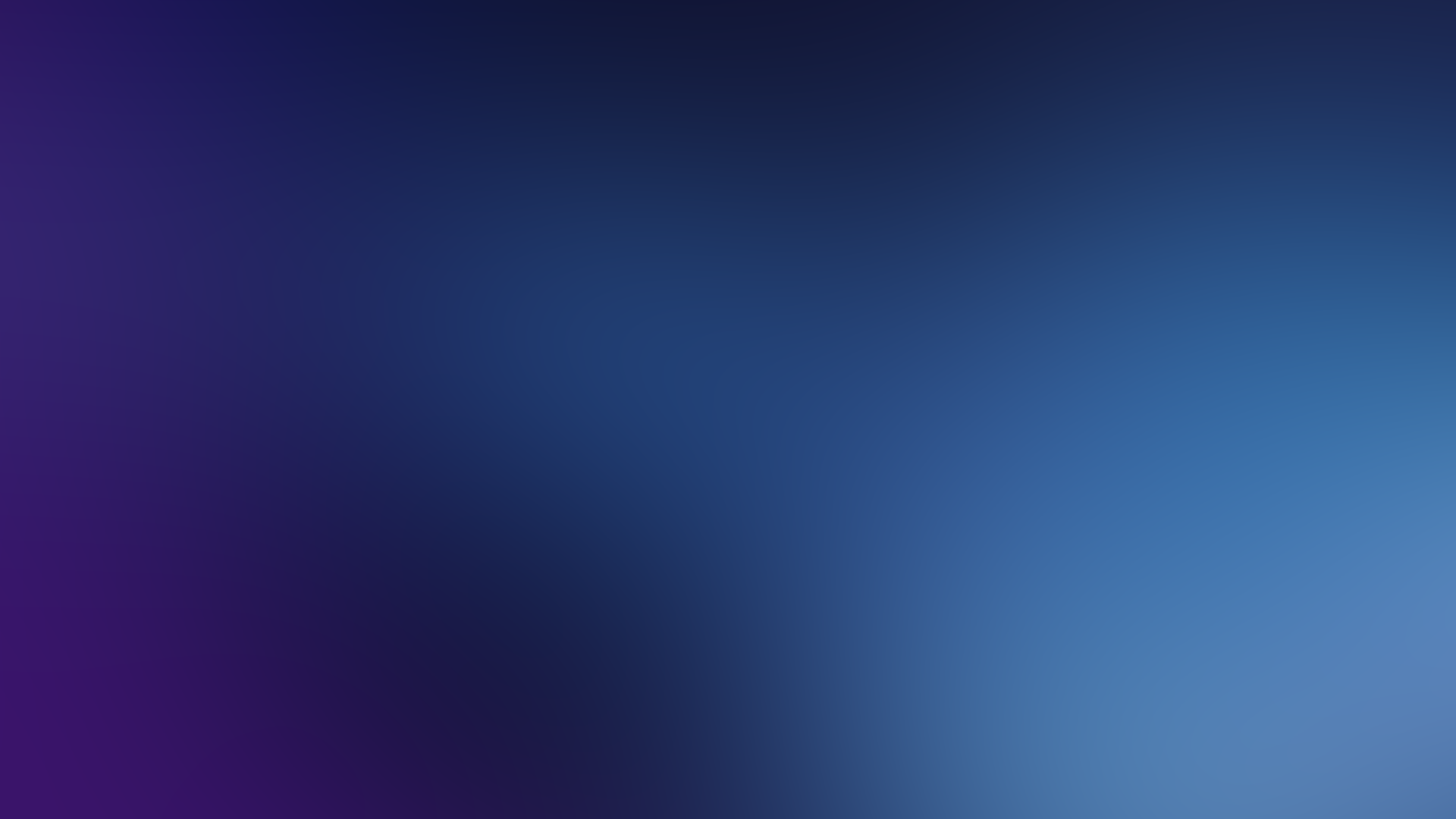 THE ORDINARY WORLD
- Add a placeholder for the hero's hometown, school, and family background.
ARIKI CREATIVE 2023
THE STORY OF WAIHIKO
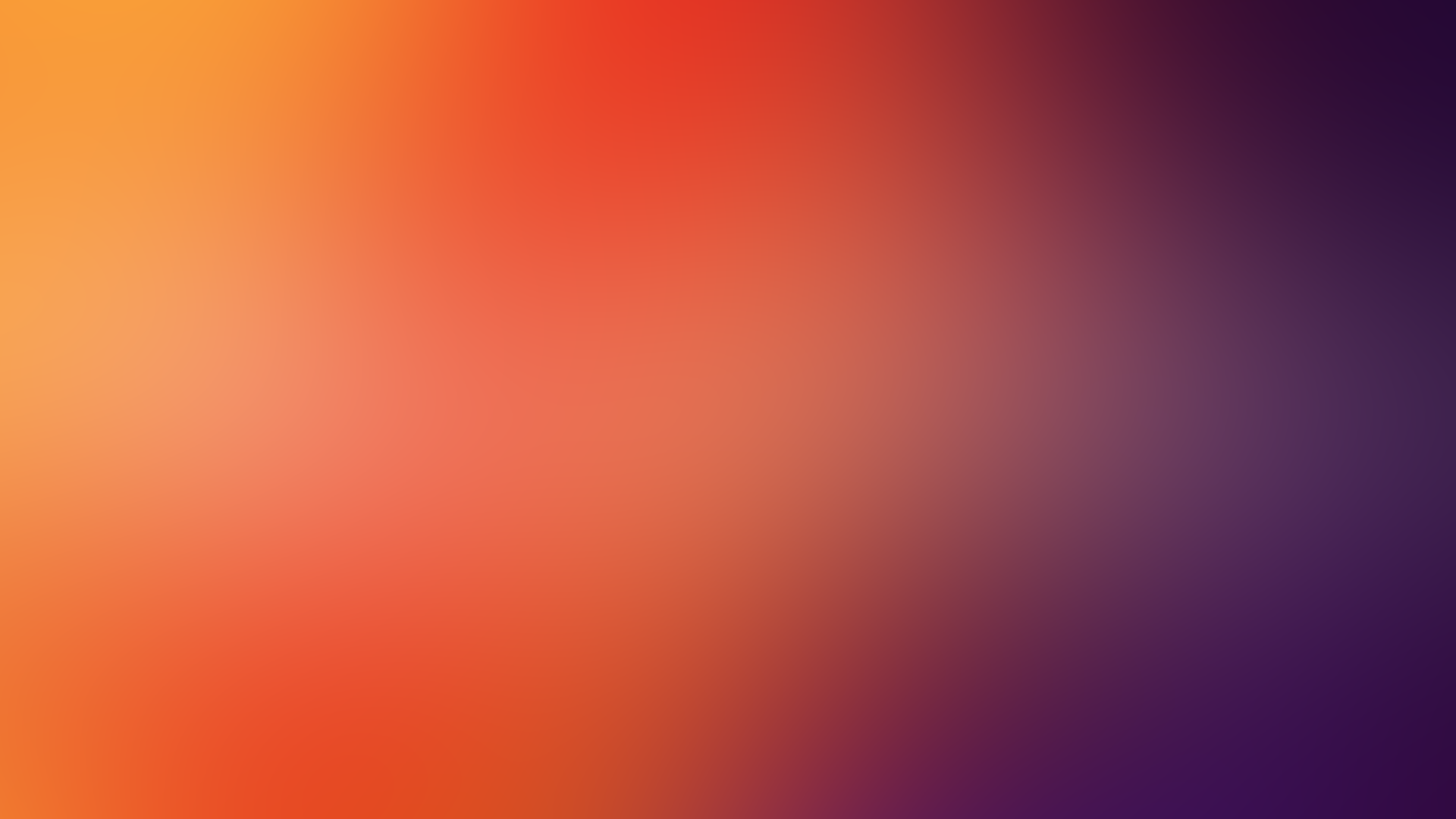 THE CALL TO ADVENTURE
- Add a placeholder for the event or idea that sparks the hero's interest in technology.
ARIKI CREATIVE 2023
THE STORY OF WAIHIKO
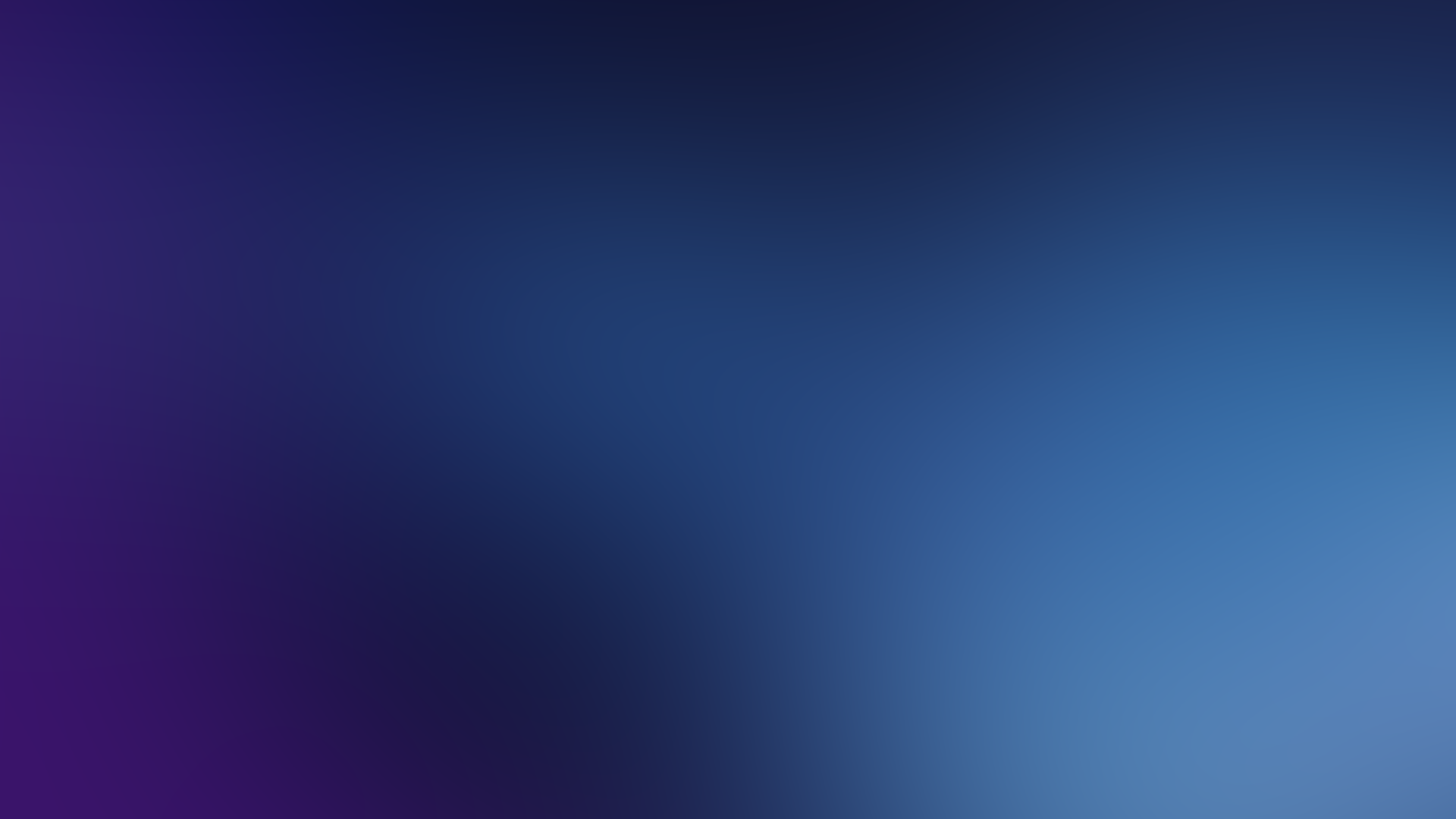 REFUSAL OF THE CALL
- Add a placeholder for the challenges or doubts that initially hold the hero back.
ARIKI CREATIVE 2023
THE STORY OF WAIHIKO
MEETINGTHE MENTOR
- Add a placeholder for the person or experience that provides guidance and support to the hero.
ARIKI CREATIVE 2023
THE STORY OF WAIHIKO
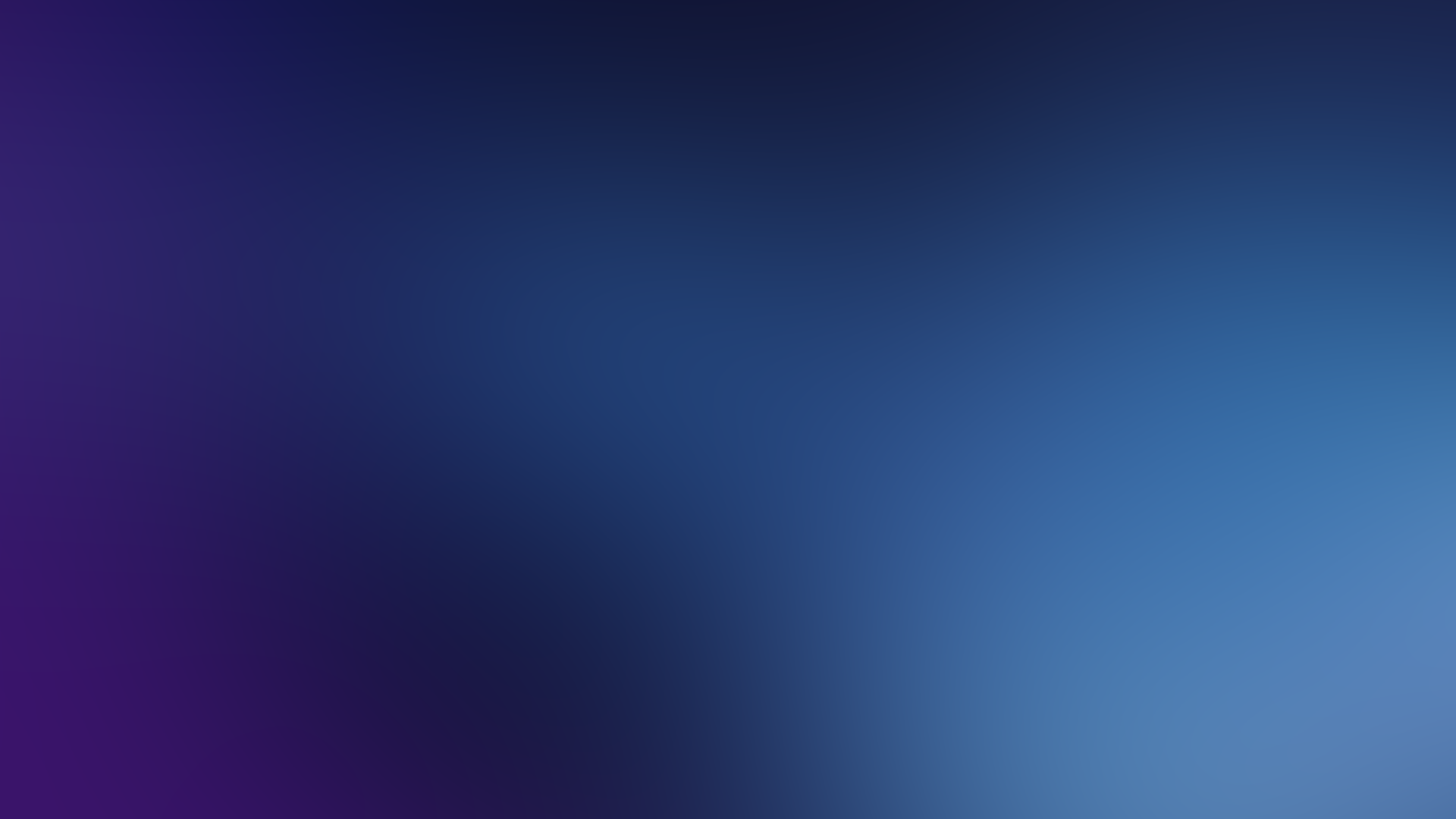 CROSSINGTHE THRESHOLD
- Add a placeholder for the moment when the hero decides to fully commit to their tech journey, such as enrolling in college or starting a new job.
ARIKI CREATIVE 2023
THE STORY OF WAIHIKO
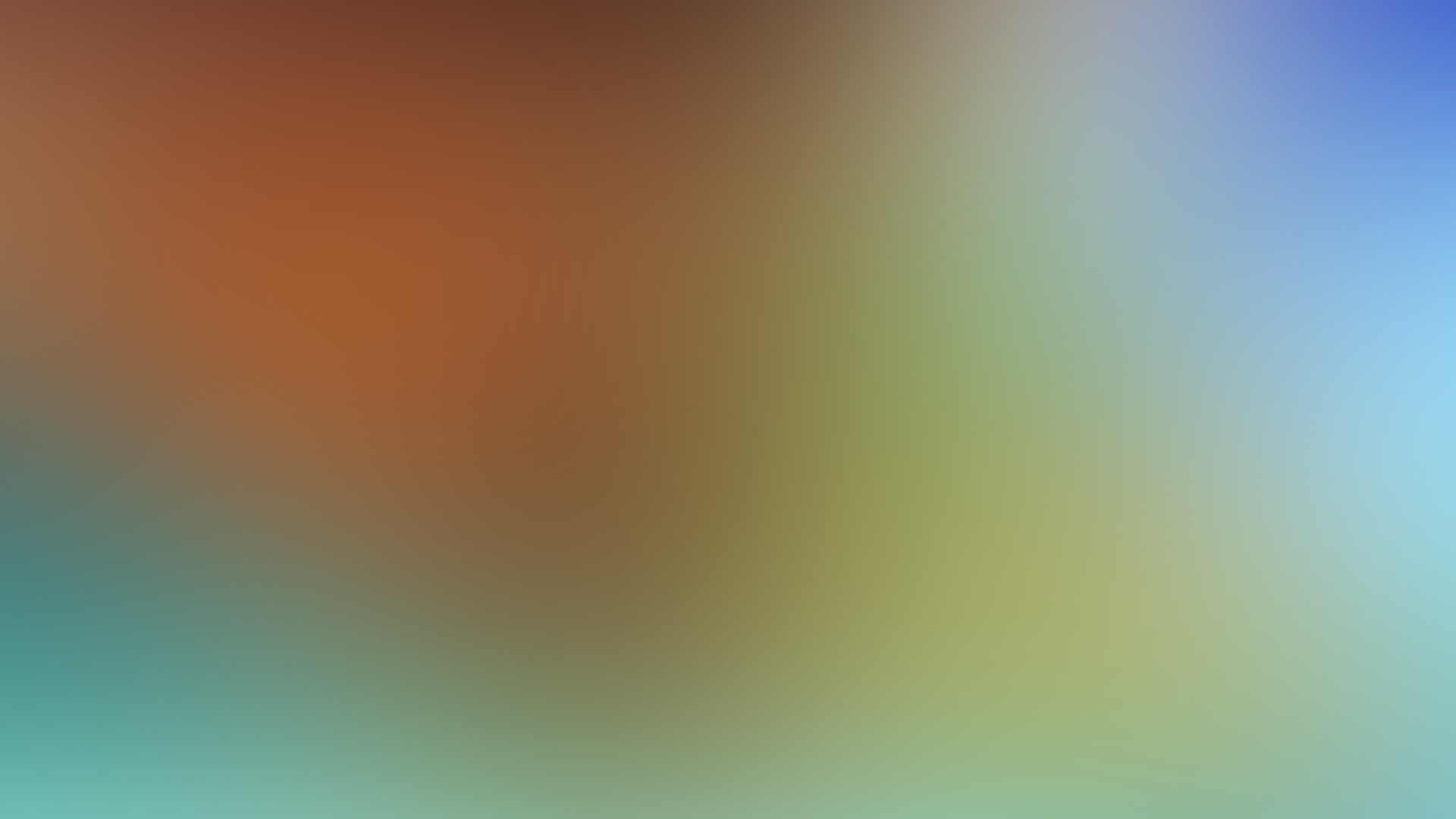 TESTS, ALLIES, ENEMIES
- Add placeholders for the hero's struggles, friendships, and rivalries during their pursuit of tech knowledge.
ARIKI CREATIVE 2023
THE STORY OF WAIHIKO
APPROACH TOTHE INMOST CAVE
- Add a placeholder for the hero's biggest challenge or obstacle, which might be a difficult project, personal setback, or complex problem.
ARIKI CREATIVE 2023
THE STORY OF WAIHIKO
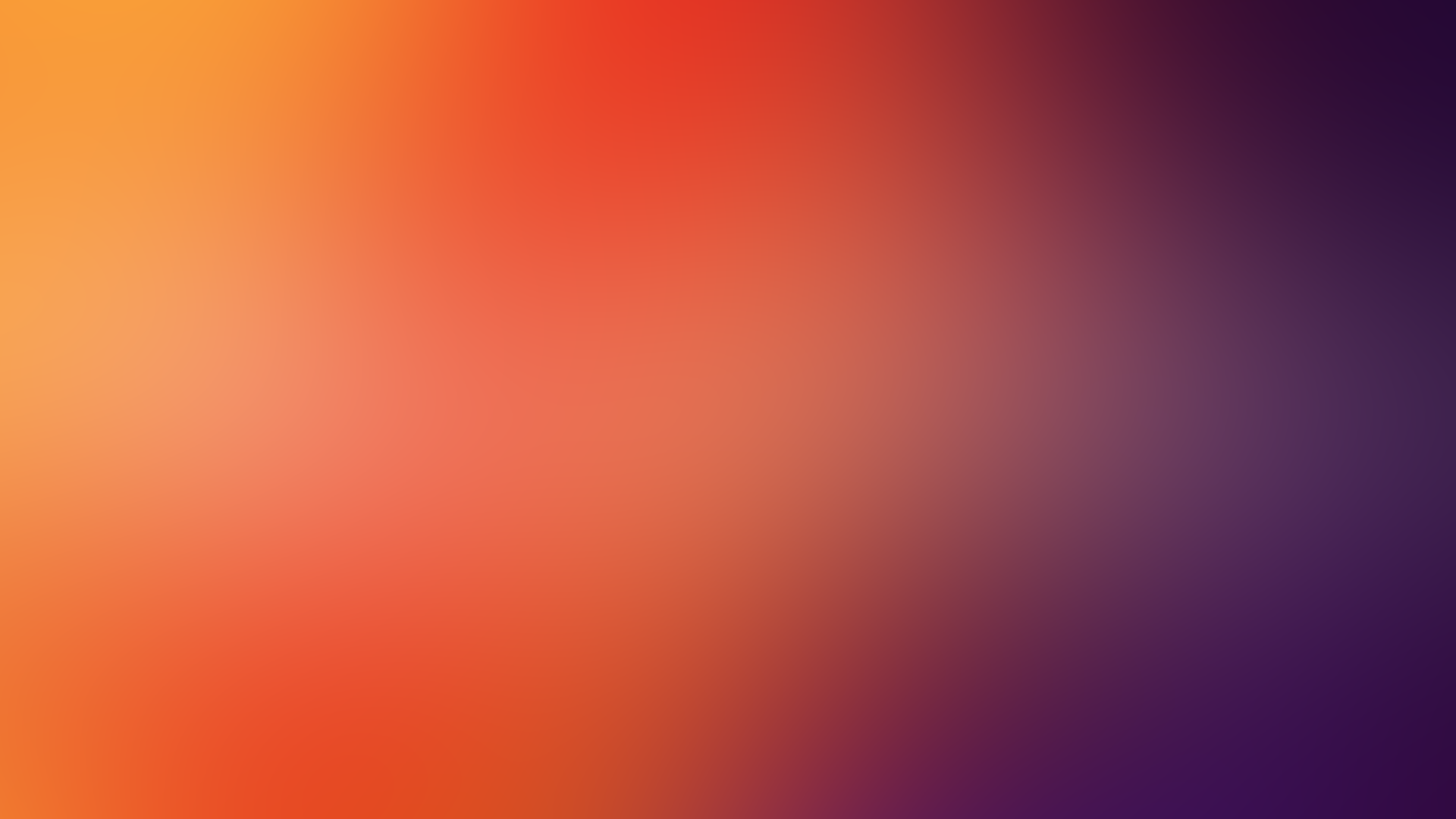 ORDEAL
- Add a placeholder for the hero's darkest moment, when they confront and overcome their biggest challenge.
ARIKI CREATIVE 2023
THE STORY OF WAIHIKO
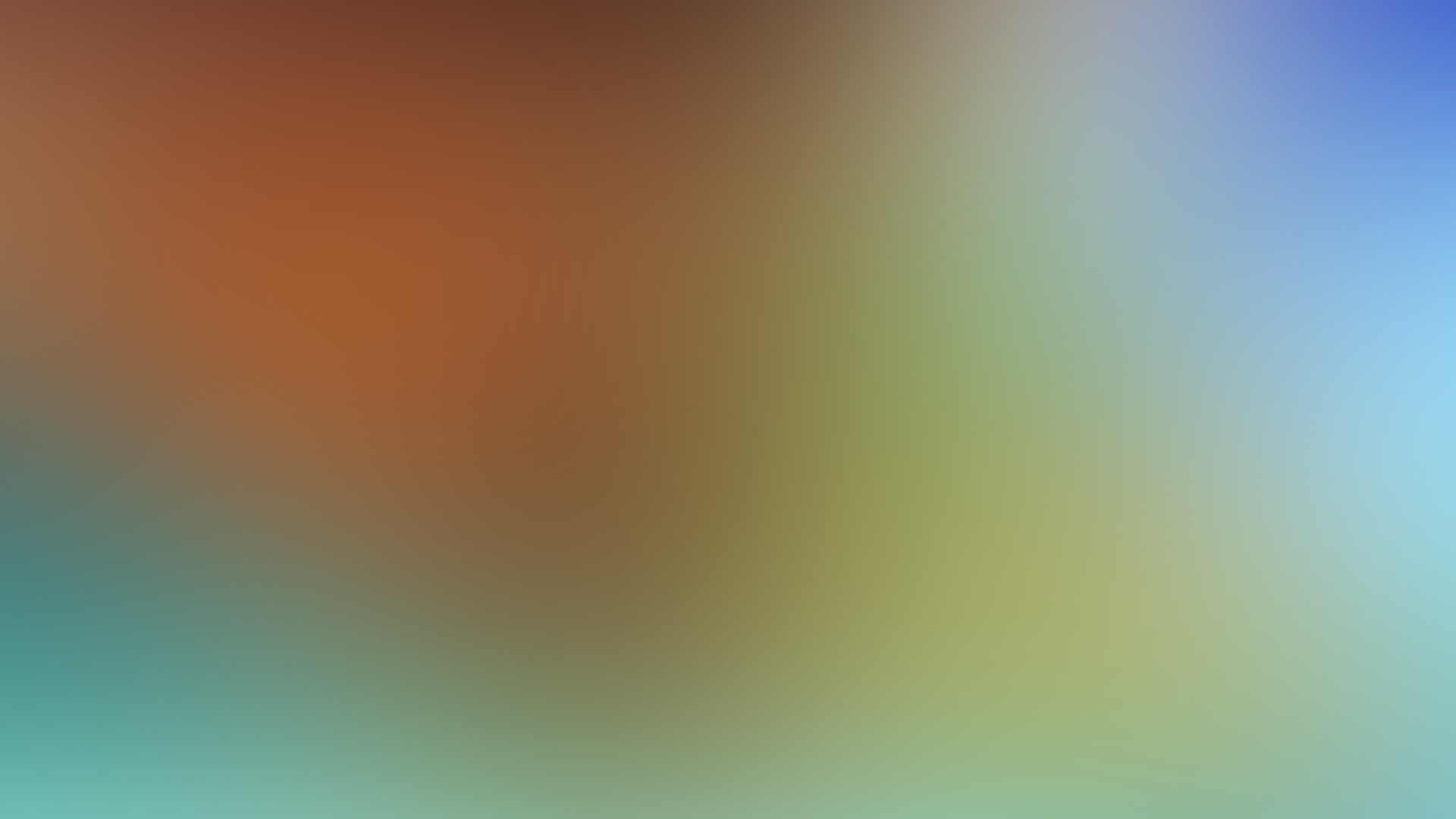 REWARD (SEIZING THE SWORD)
- Add a placeholder for the hero's achievements, such as creating a successful tech product or receiving recognition for their work.
ARIKI CREATIVE 2023
THE STORY OF WAIHIKO
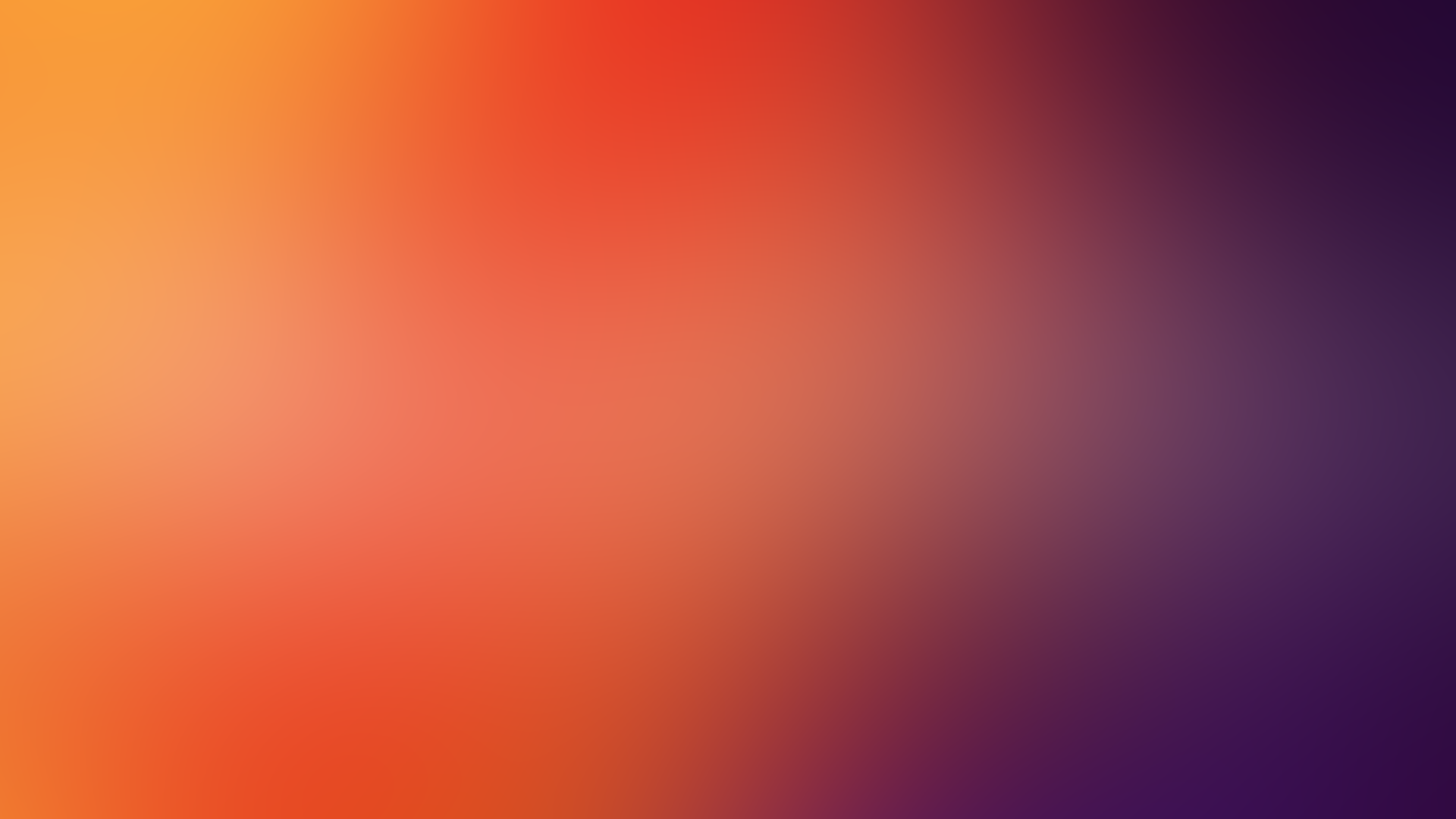 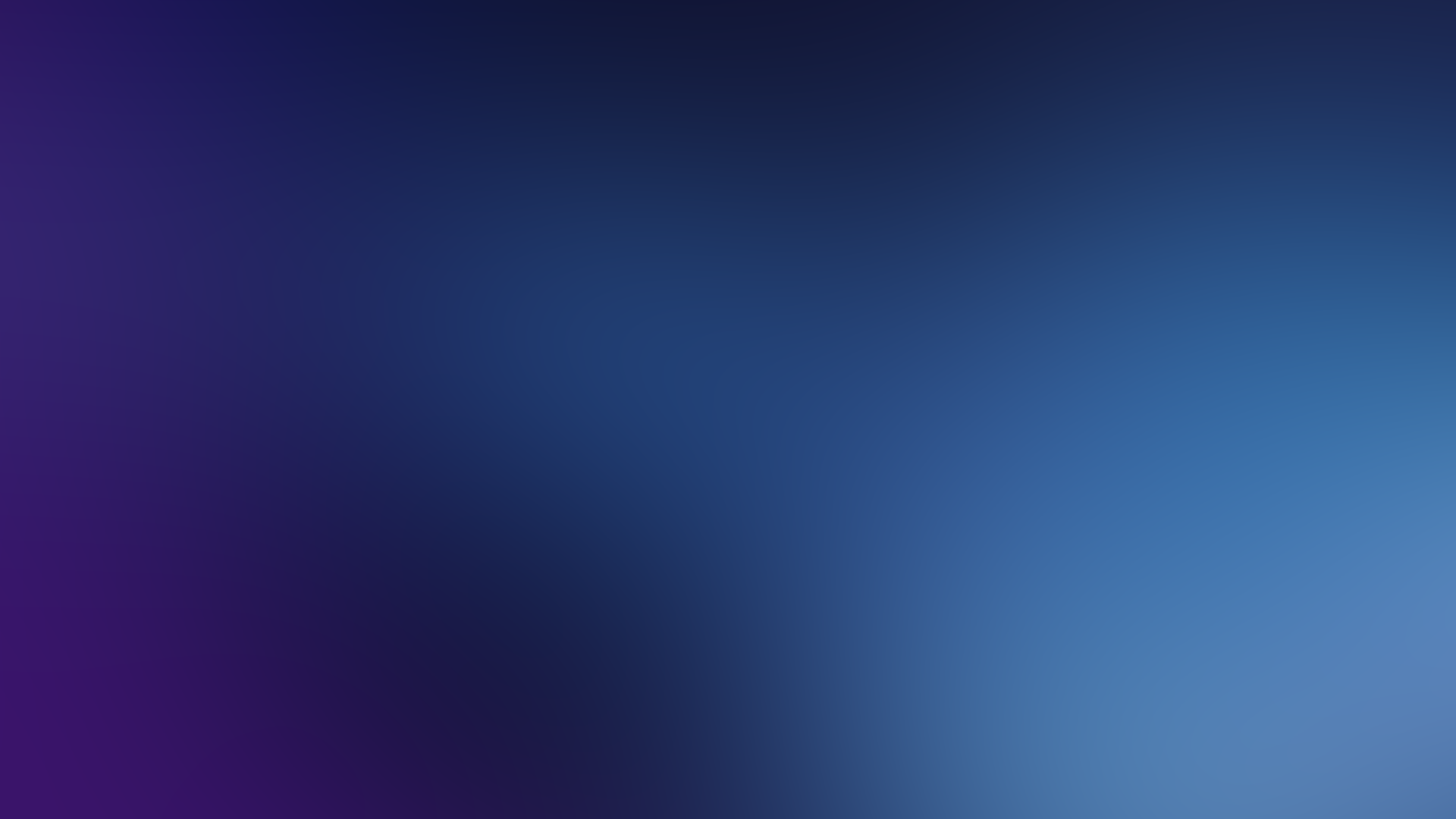 THE ROAD BACK
- Add a placeholder for the hero's journey back to their ordinary world, where they must integrate their newfound knowledge and skills.
ARIKI CREATIVE 2023
THE STORY OF WAIHIKO
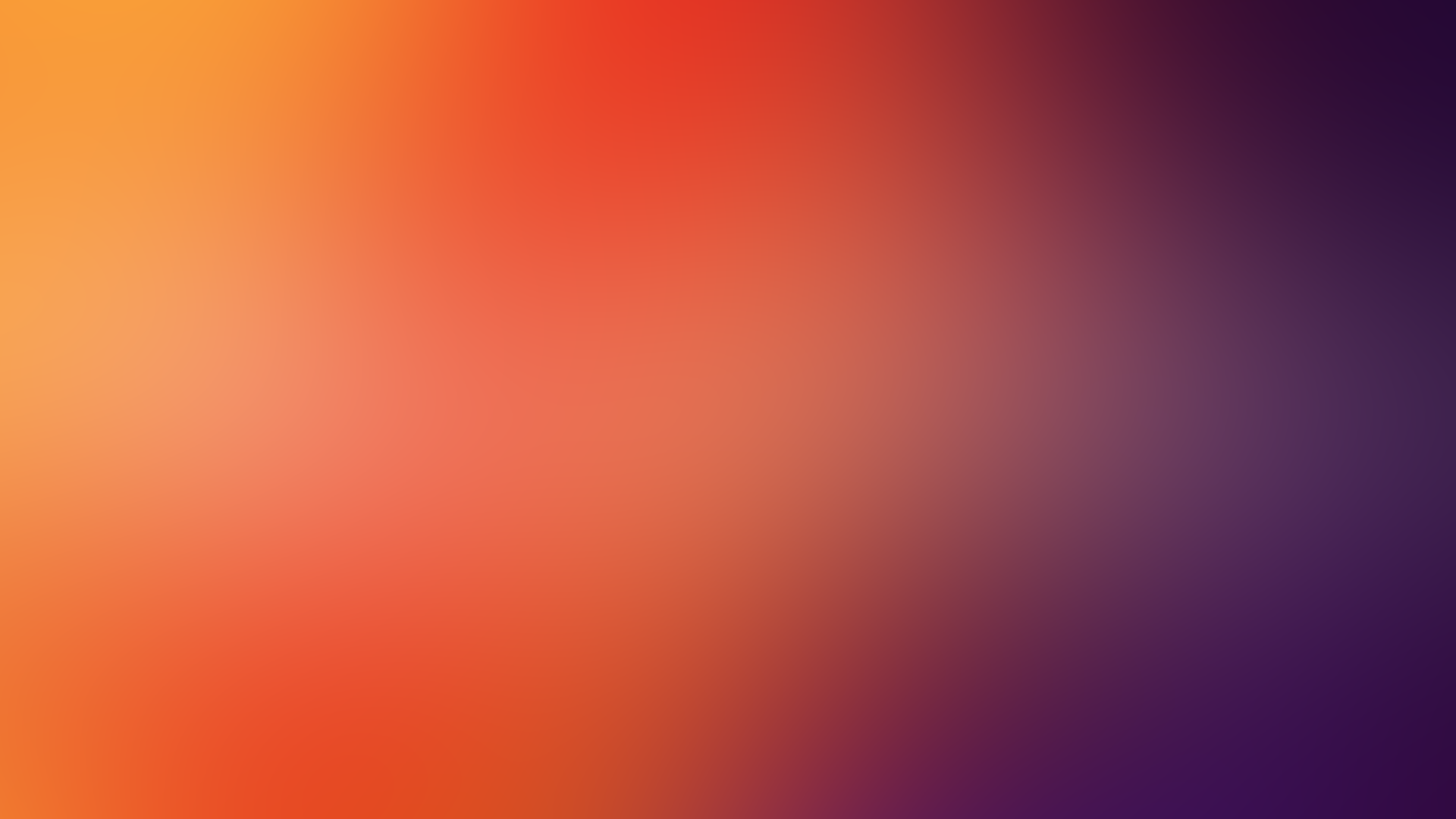 RESURRECTION
- Add a placeholder for the hero's final transformation and the impact of their achievements on their community.
ARIKI CREATIVE 2023
THE STORY OF WAIHIKO
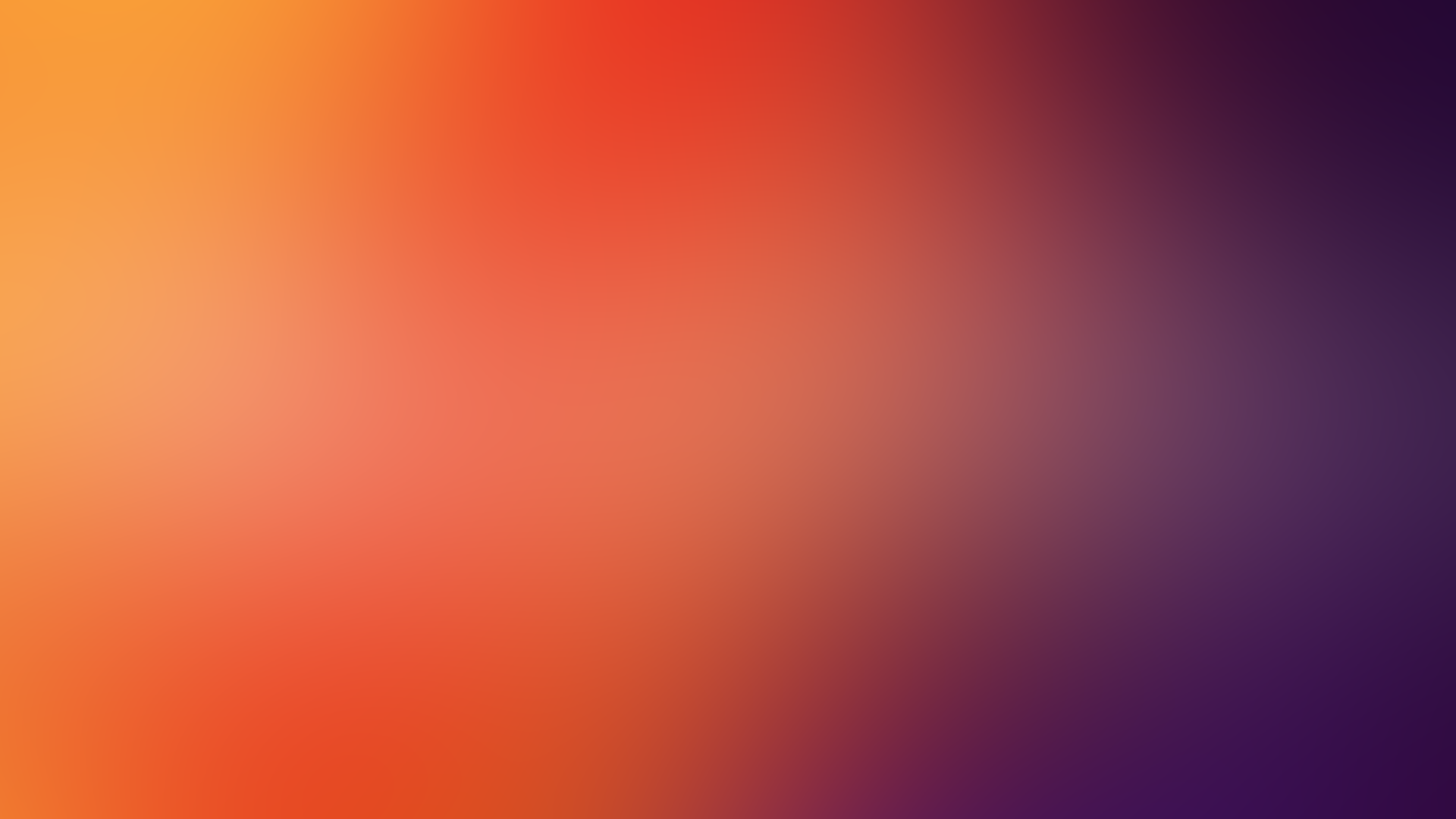 RETURN WITHTHE ELIXIR
- Add a placeholder for the hero's contributions to their local community, whether through job creation, mentorship, or other positive effects.
ARIKI CREATIVE 2023
THE STORY OF WAIHIKO